PLANTILLA DE MATRIZ DE EVALUACIÓN DE RIESGOS DE CUMPLIMIENTO
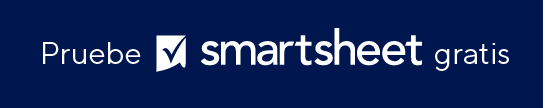 NOMBRE DEL PROYECTO
PRESENTACIÓN DE PLANTILLA DE MATRIZ DE EVALUACIÓN DE RIESGOS DE CUMPLIMIENTO
INFORME DEL PROYECTO
EJEMPLO DE MATRIZ DE EVALUACIÓN DE RIESGOS DE CUMPLIMIENTO
INFORME DEL PROYECTO
MATRIZ DE EVALUACIÓN DE RIESGOS DE CUMPLIMIENTO
INFORME DEL PROYECTO
INFORME DEL PROYECTO